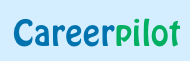 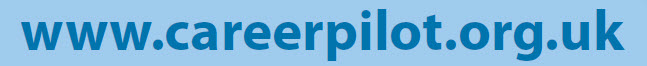 Adding information to provider pages
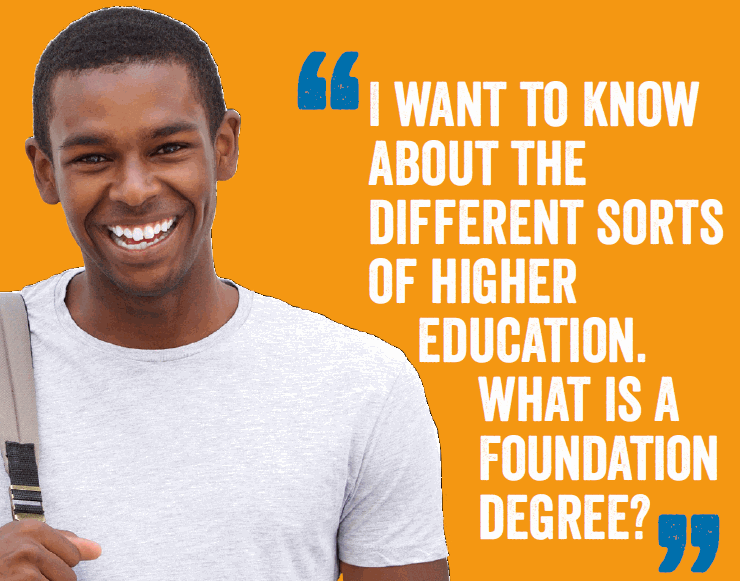 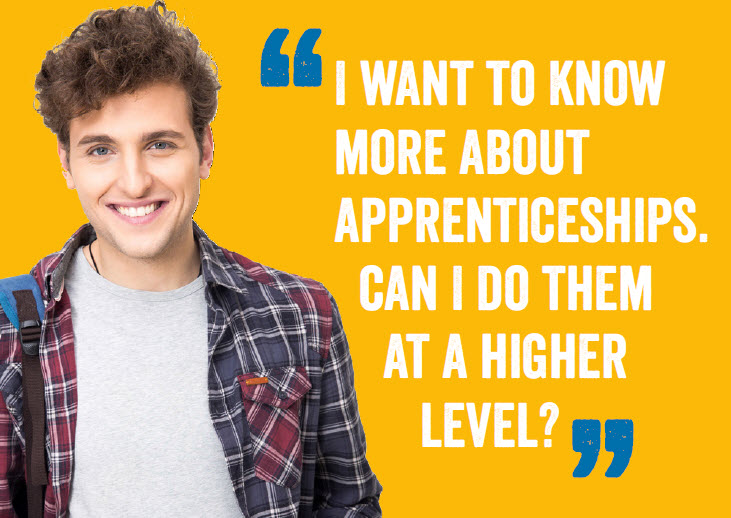 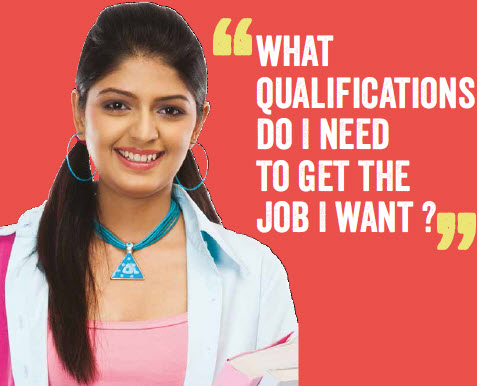 Go to careerpilot.org.uk and sign in
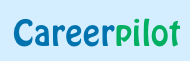 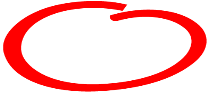 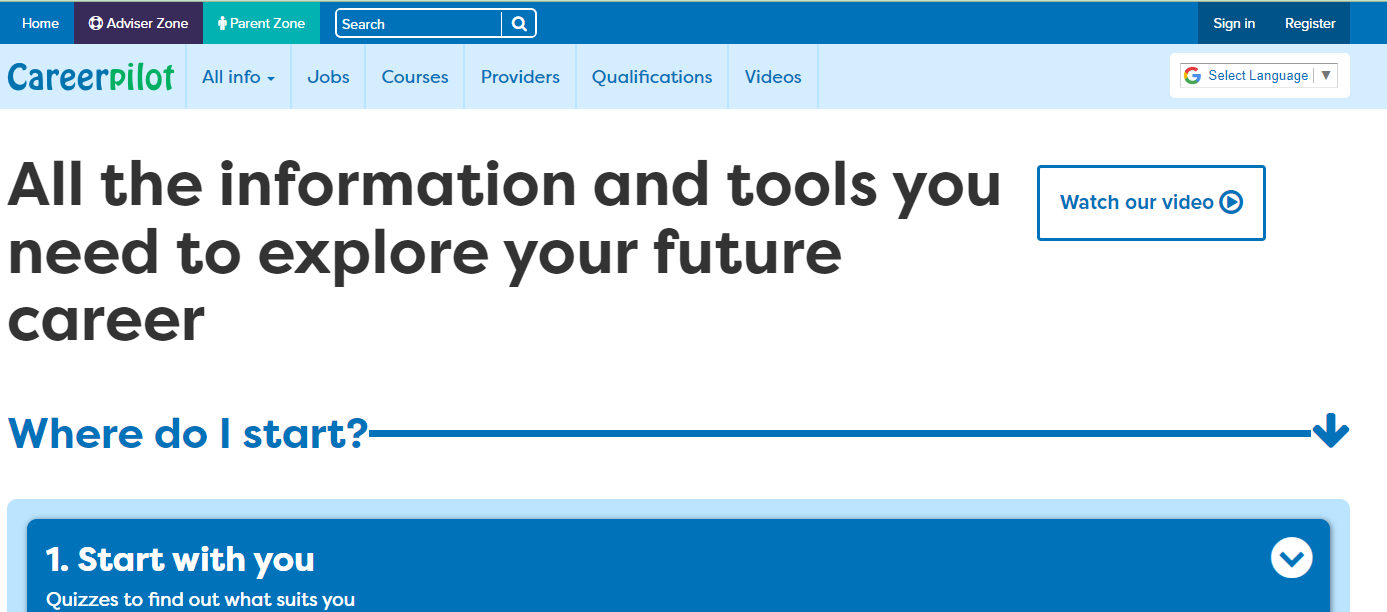 Click on Provider
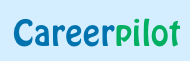 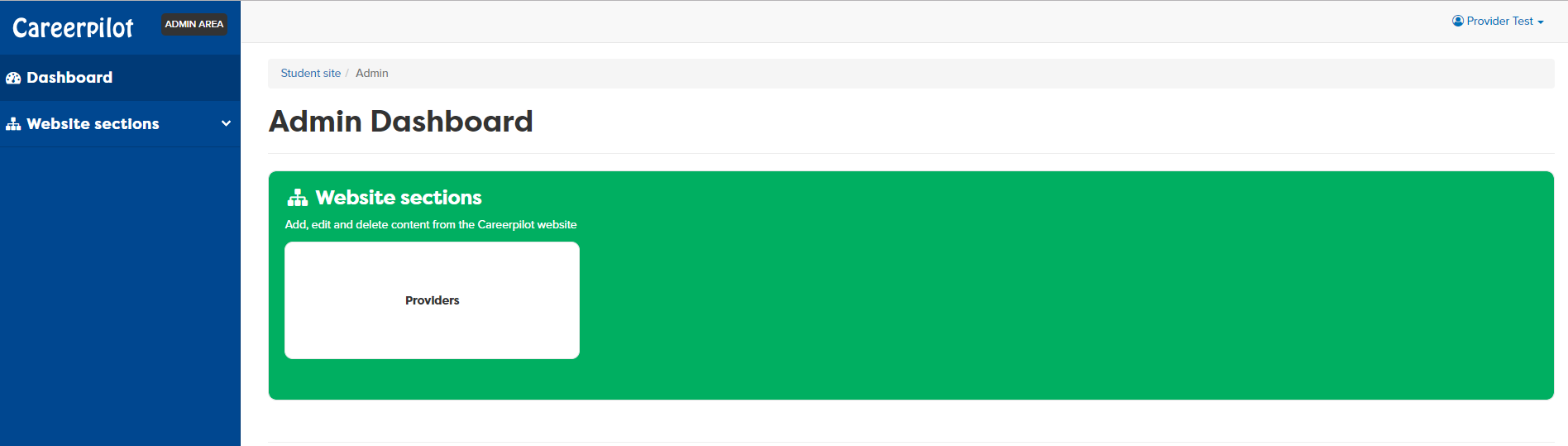 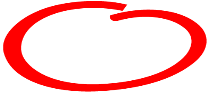 You will see the provider pages you have access to
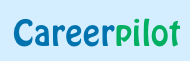 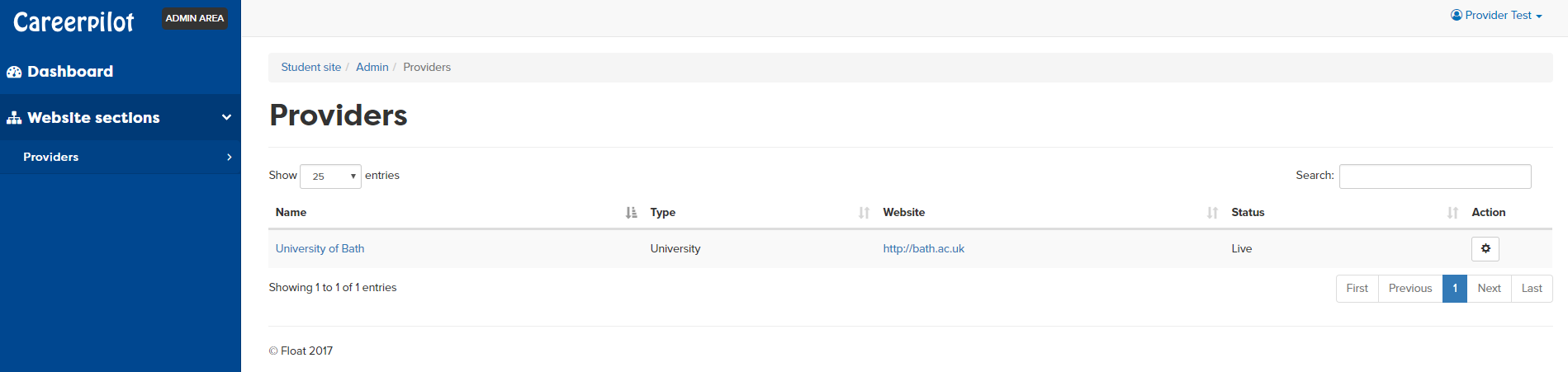 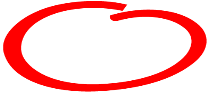 To add icons which will appear on your provider pages click on the button shown below
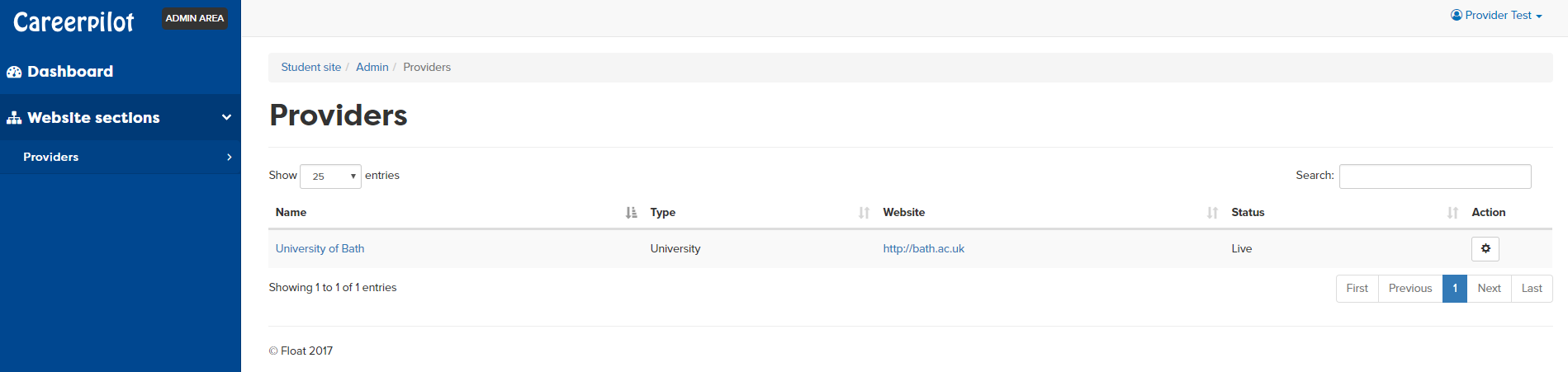 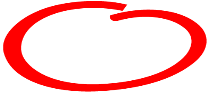 In ‘Useful Link’ choose which you want to appear on your Careerpilot pages, add a link to the place in your own website this should go to.
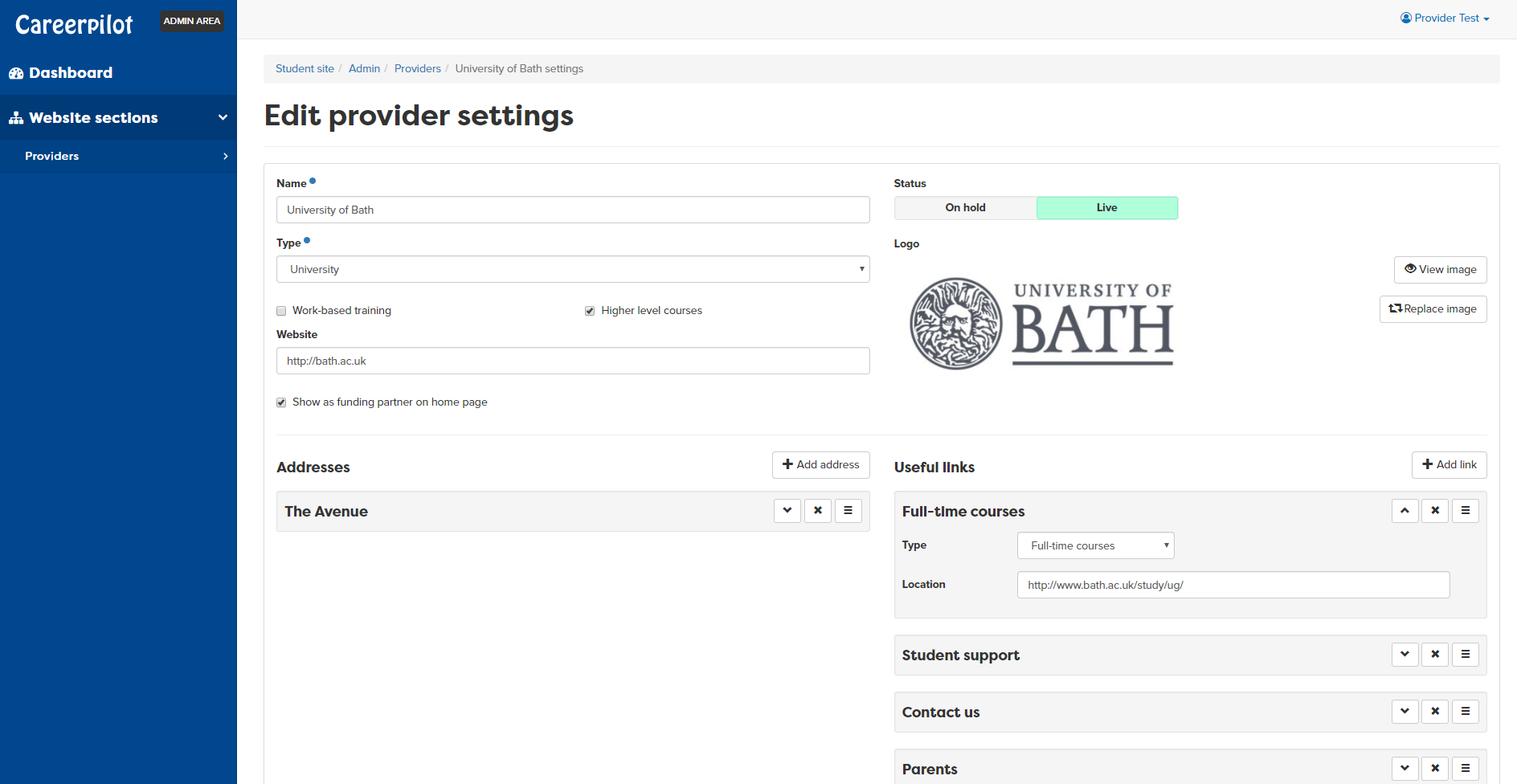 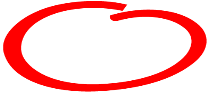 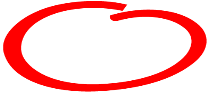 They will look like this on your pages. Just use the ones you want to
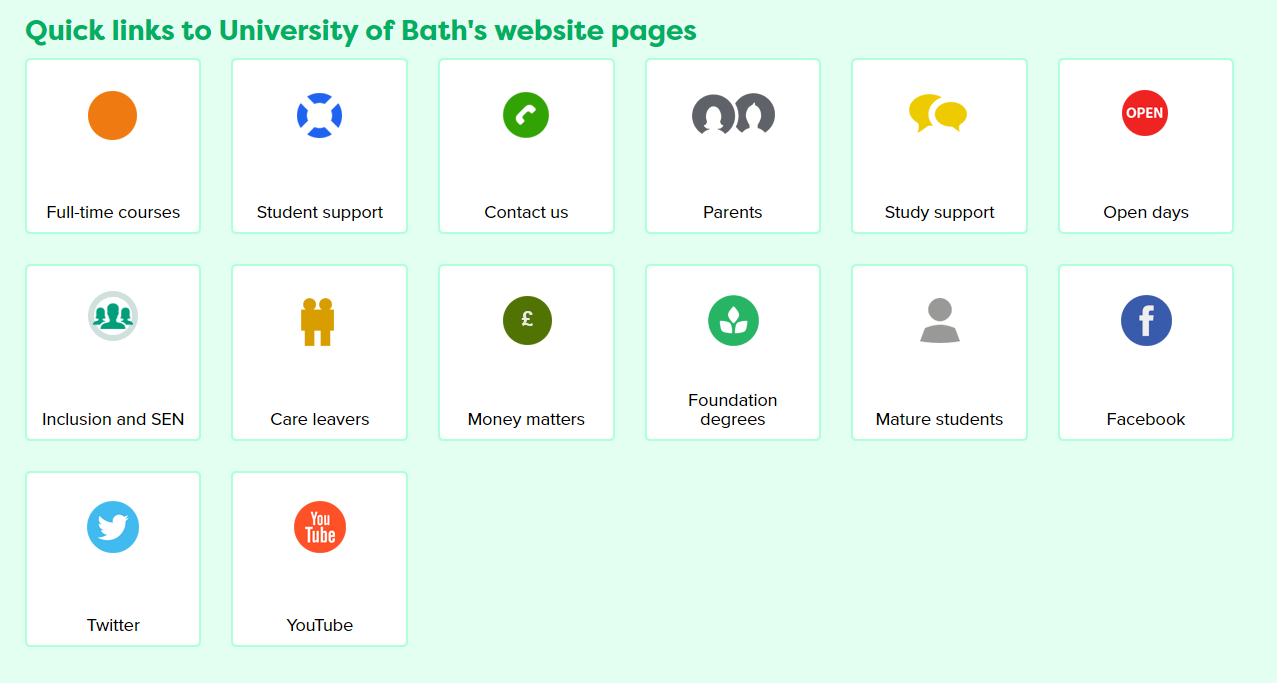 To add pages, click on your provider name.
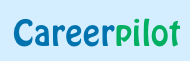 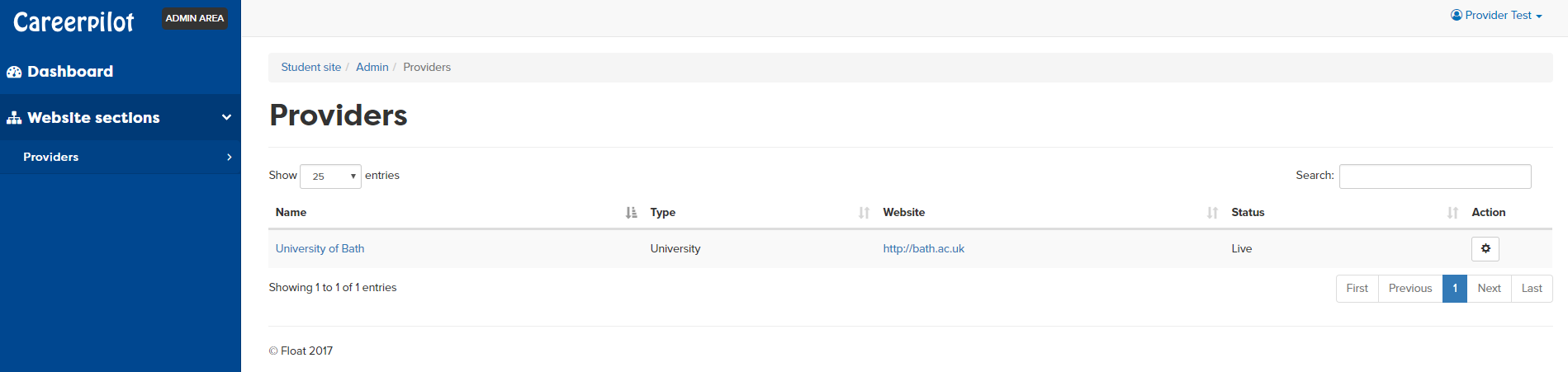 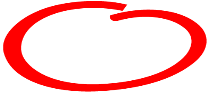 You will see any existing content. If none added then click on ‘new page’ to add content pages or add more pages. You can also delete or move pages up or down the list. .
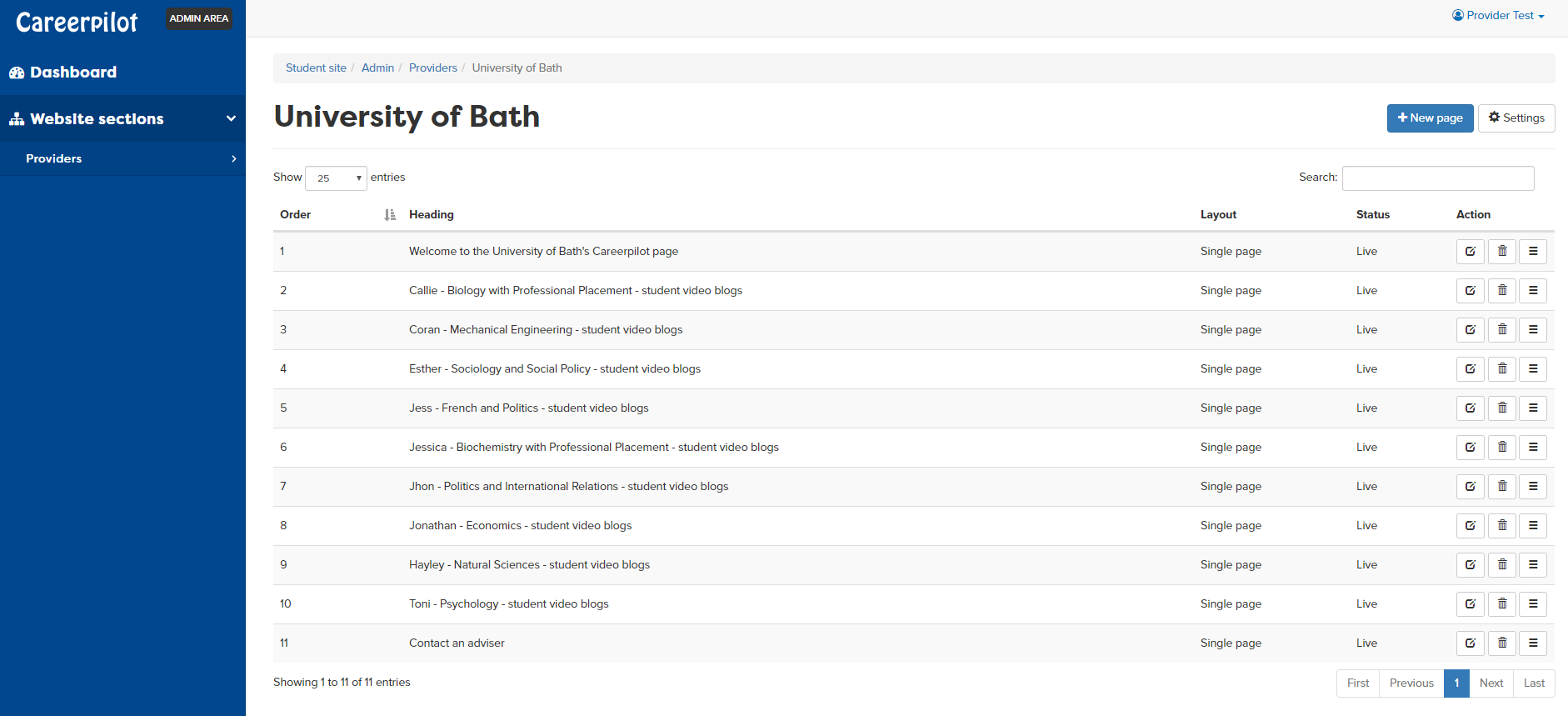 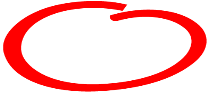 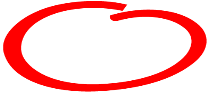 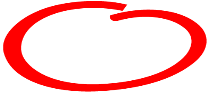 Click to add text, image, video, file, email contact form, etc. You can then type content in, add links. Text can be formatted as normal, heading 3 or heading 4.
Don’t forget to save! 
DO NOT EMBED ANY CODE USING THIS ICON AS THIS UNDERMINES SITE SECURITY
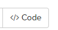 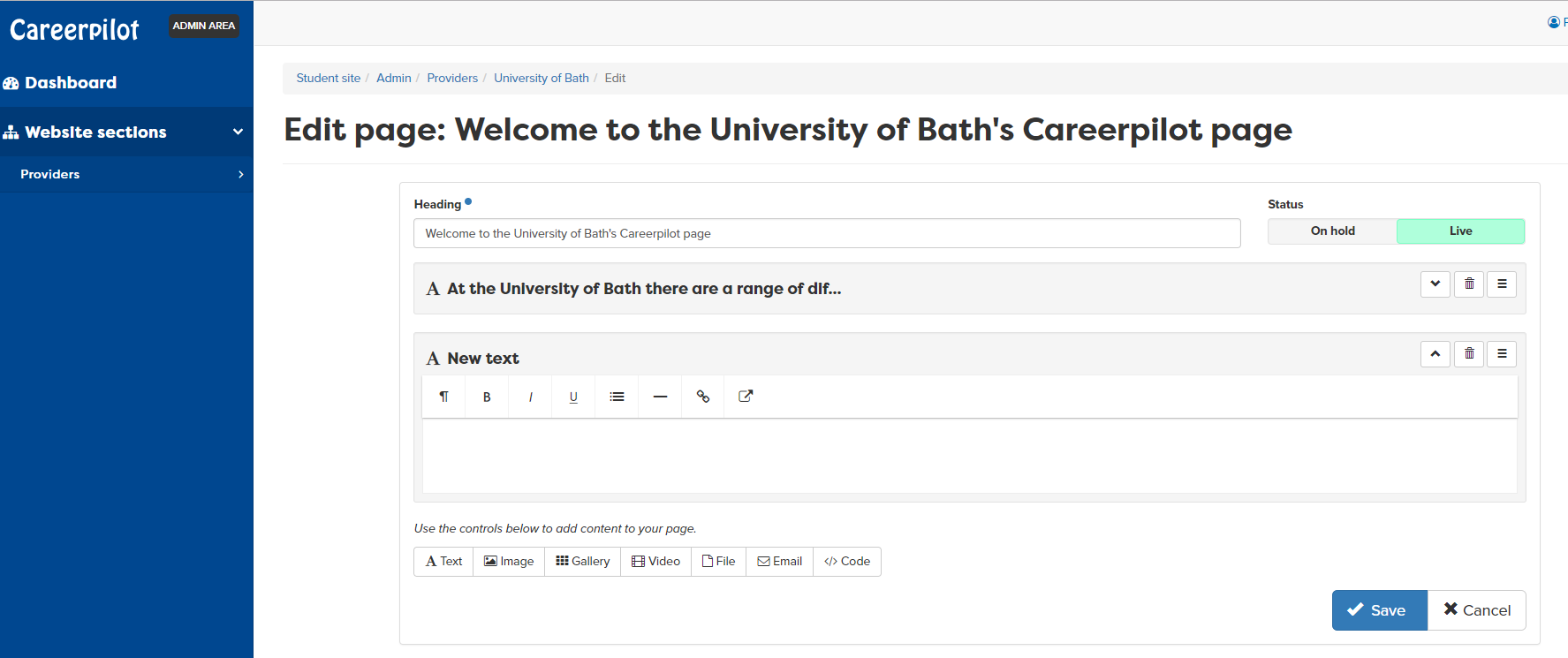 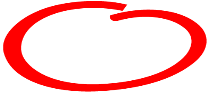 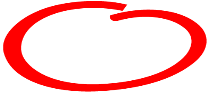 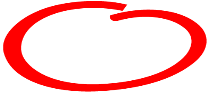 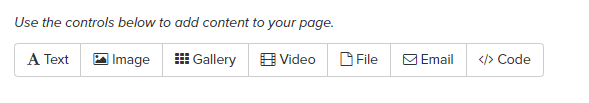 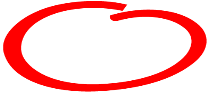 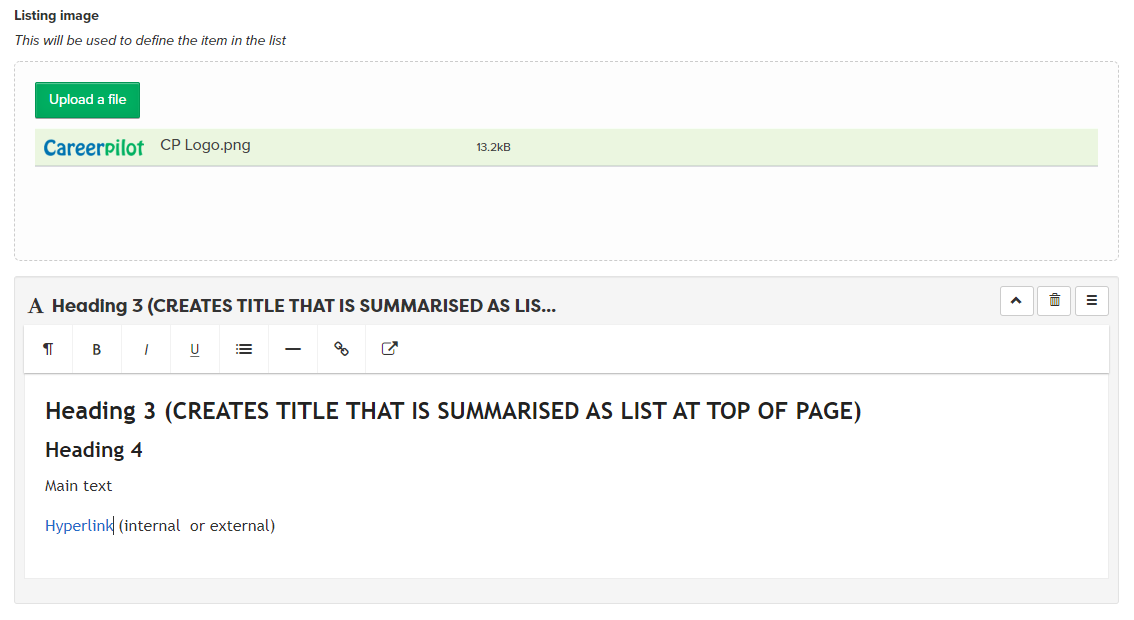 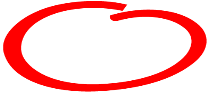 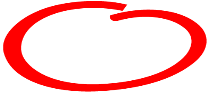 Choose Heading 3 to create blue title and summary list, Heading 4 to highlight text.
Choose internal or external link to hyperlink text
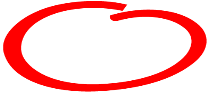 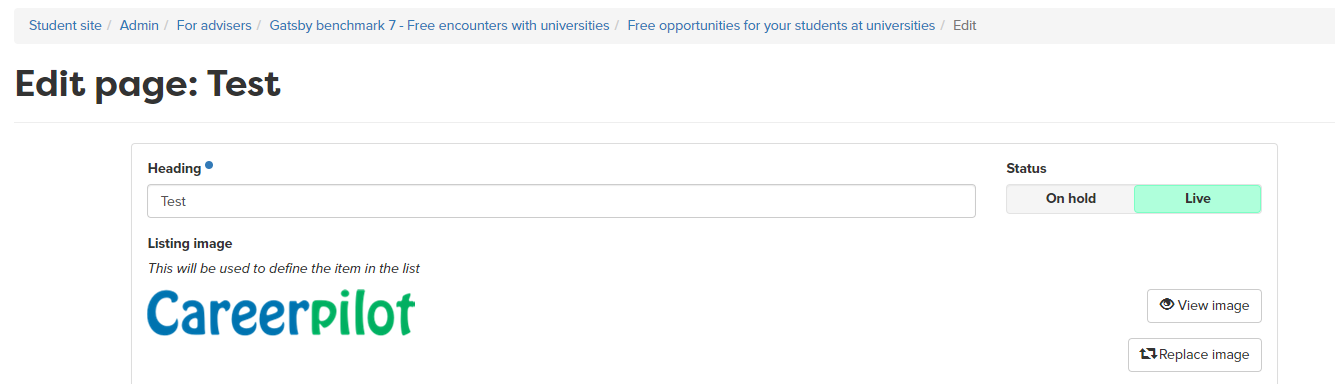 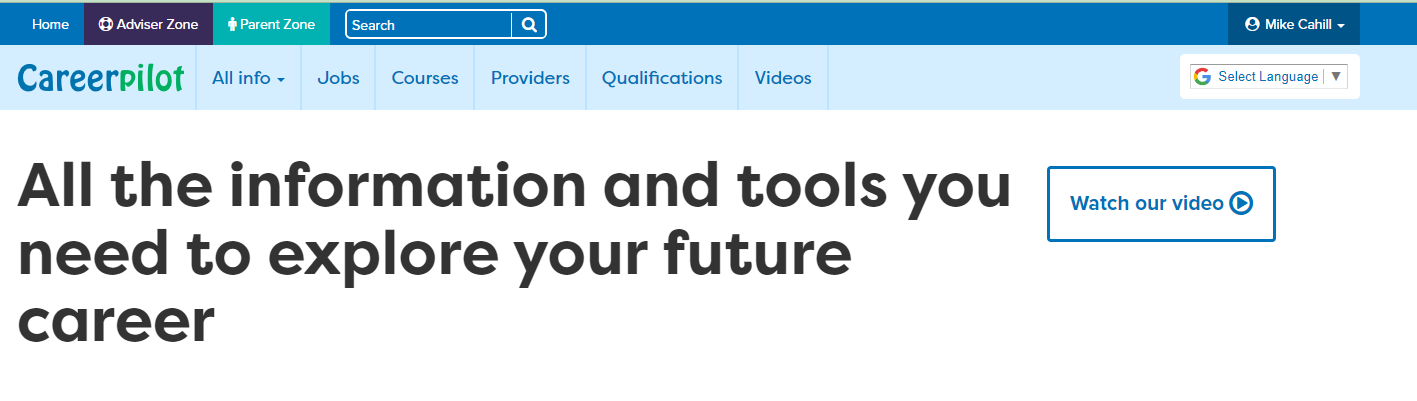 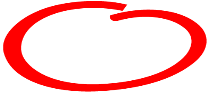 Check content by clicking on Student Zone/Providers
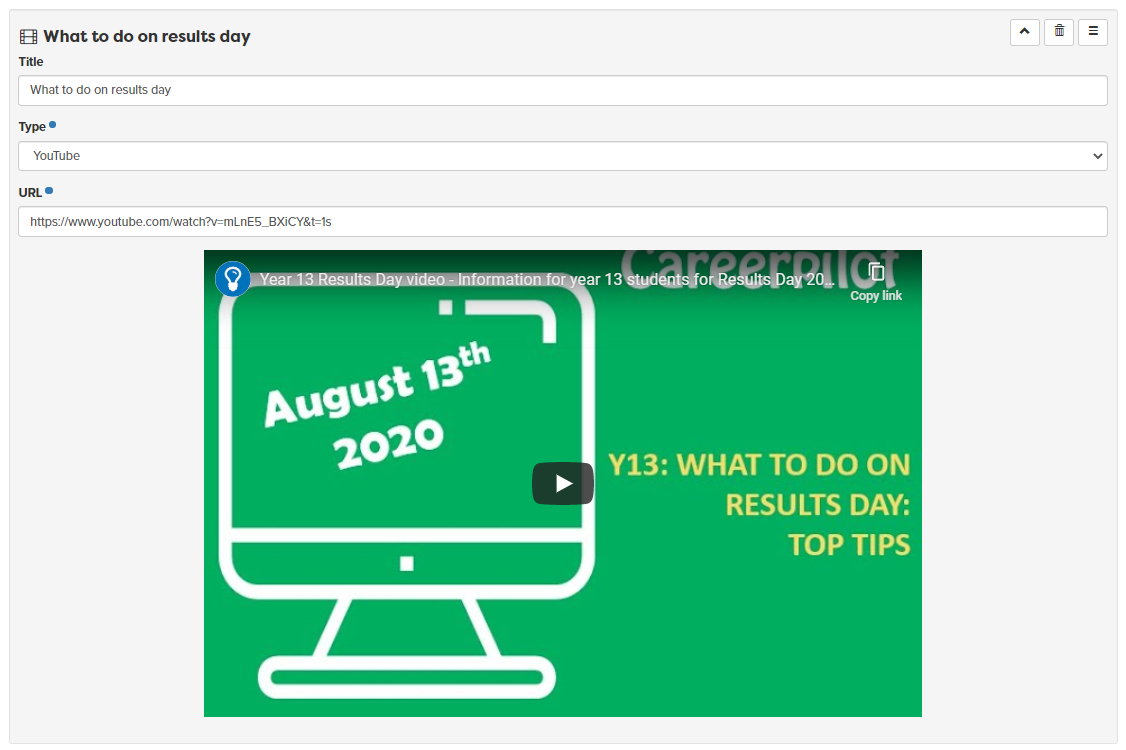 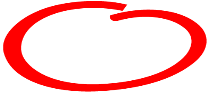 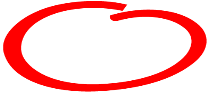 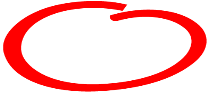 Adding a video: Add title, must be Youtube or vimeo, add url. Take up a lot of web space, 2 max. only in your page, but can add as hyperlinks
Your provider login will also mean you can see the student site and try out the Career Tools and also access any resources in the Adviser Zone 

To get back to the admin area, click on your account (your name top right) and pull down to ‘admin’
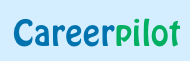 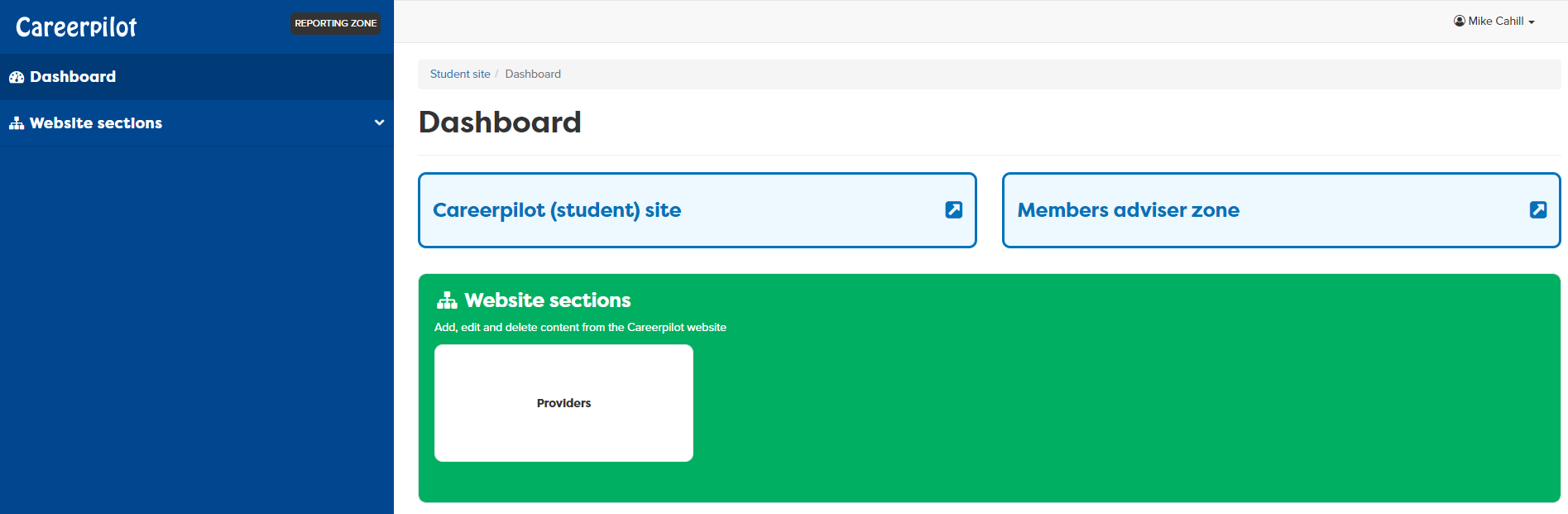 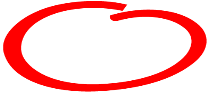 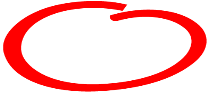 Please do contact the Careerpilot Team if you need more help:

careerpilot@bath.ac.uk
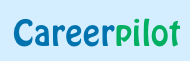